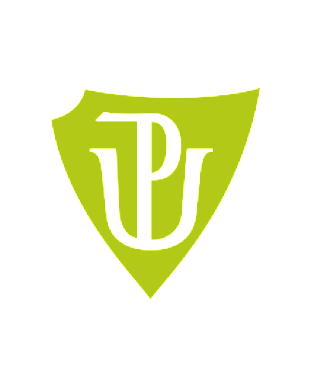 Fakulta zdravotnických věd
Univerzity Palackého v Olomouci

Doktorské studium
Mgr. Lucie Sehnálková
studijní oddělení FZV, kancelář 2.052
lucie.sehnalkova@upol.cz / 585 632 840
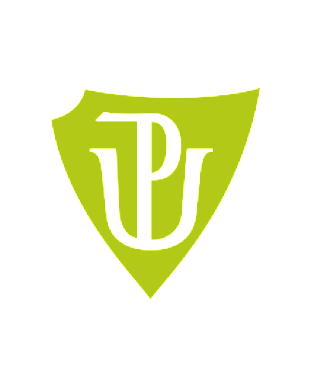 Obsah prezentace


Členové fakulty
Portál & STAG
Užitečné odkazy
Dokumenty
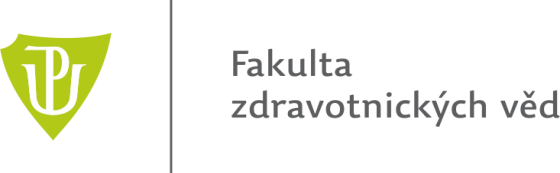 Doktorské studium na FZV
Kontakty na zaměstnance univerzity naleznete na webových stránkách UP: https://www.upol.cz/kontakty/
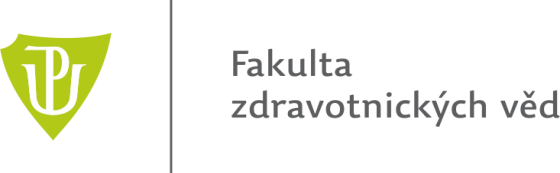 Portál & STAG
Předzápis, rozvrhy, zkoušky a další
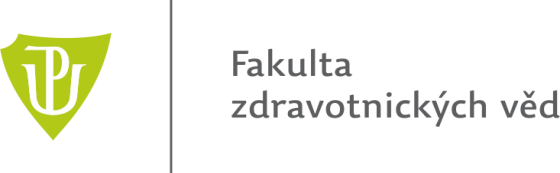 PORTÁL: Informační systém UP
https://portal.upol.cz/
Přihlašovací údaje a heslo lze najít v e-přihlášce.
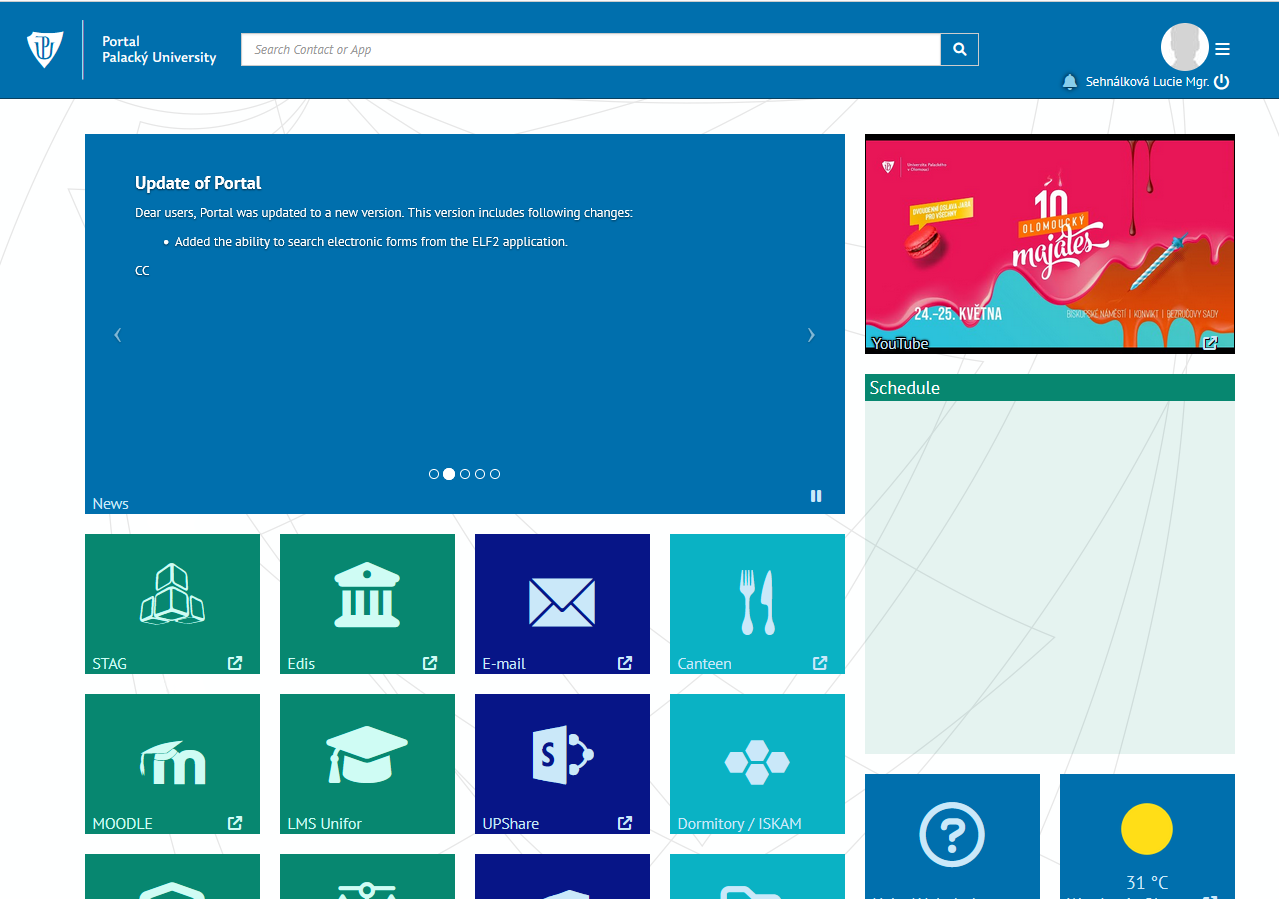 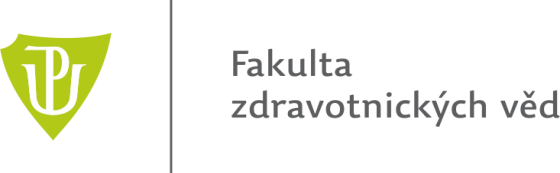 STAG: Study Agenda
https://stag.upol.cz/
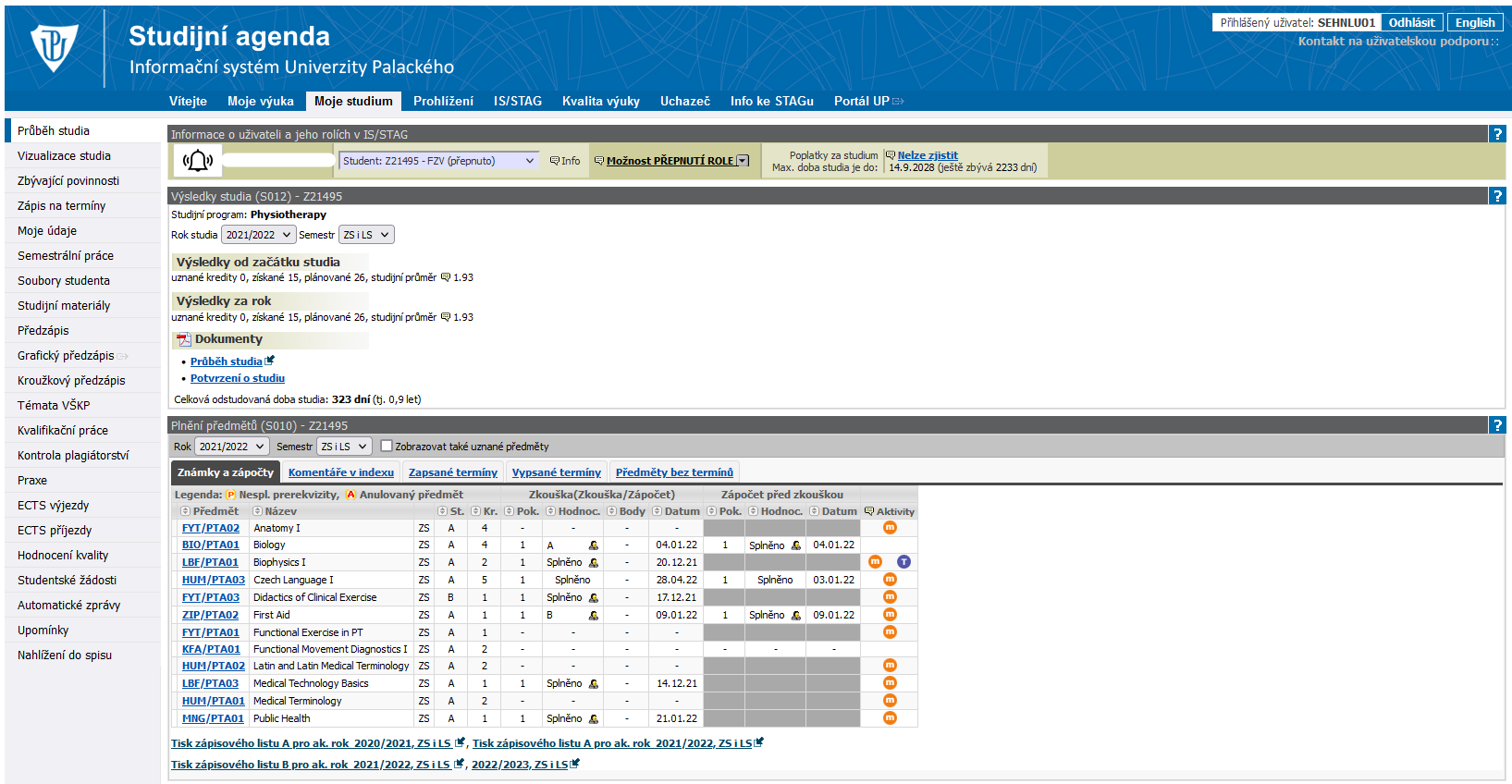 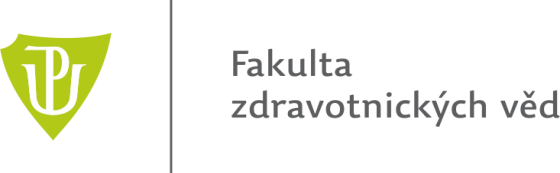 Předzápis (sekce Moje studium)
zimní semestr – 3. – 12. září 2024
letní semestr – 28. ledna až 6. února 2025
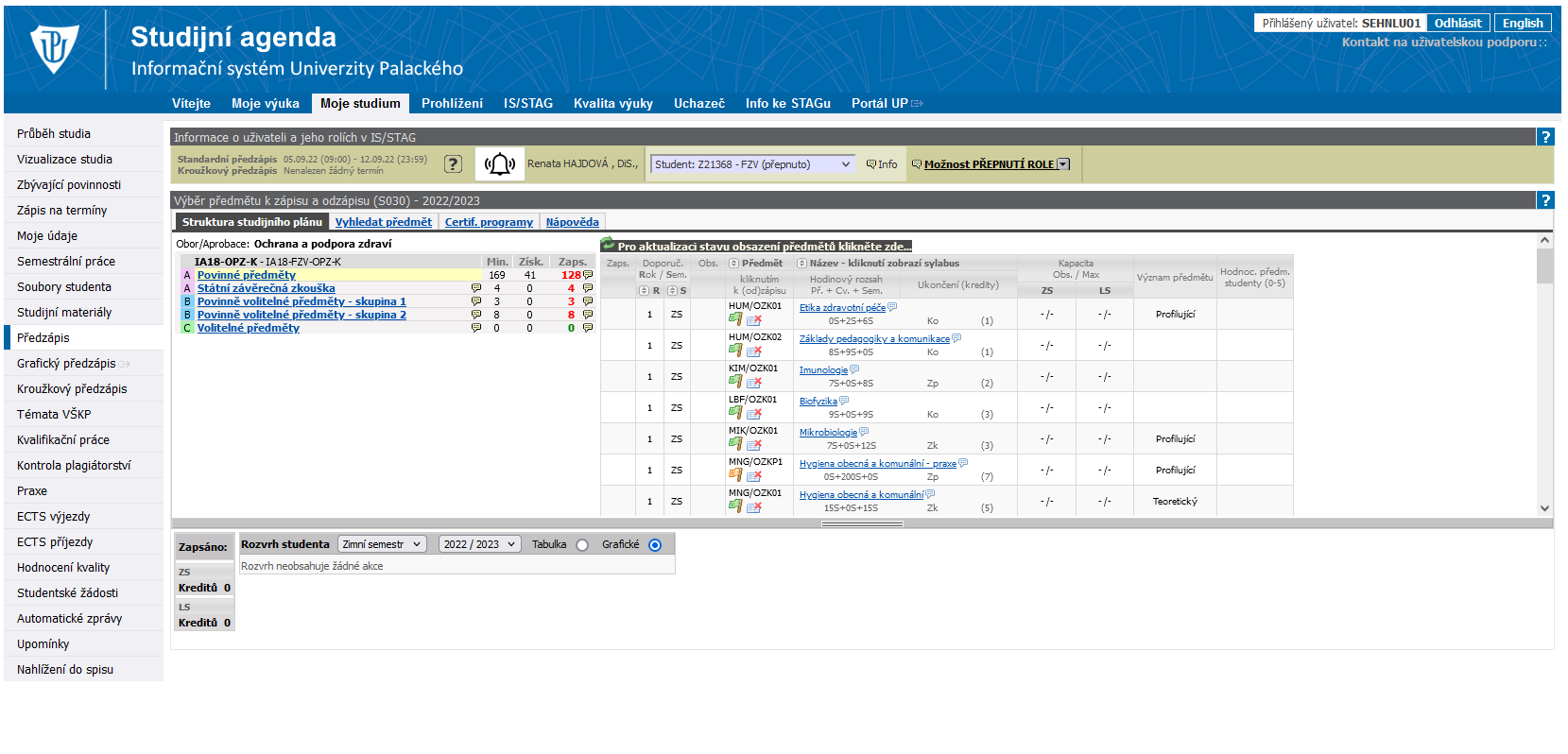 Zápis předmětů
Rozvrh pro daný semestr
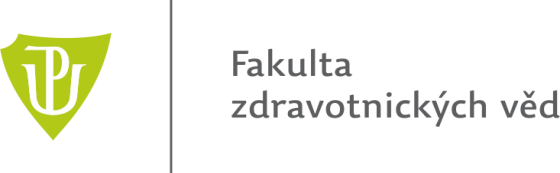 Studijní plán – přednášky, semináře a praxe
Povinné předměty (A) – student je povinen splnit všechny předměty typu A.
Povinně volitelné předměty (B) – student je povinen získat určený počet kreditů splněním odpovídajícího počtu předmětů dle studijního plánu.
Volitelné předměty (C) – studentovi není stanoven limit.
Student doktorského programu si v prvním ročníku zapisuje předměty dle ISP. V případě, že dojde k nějaké změně, zapíše je na konci akademického roku do výroční zprávy.
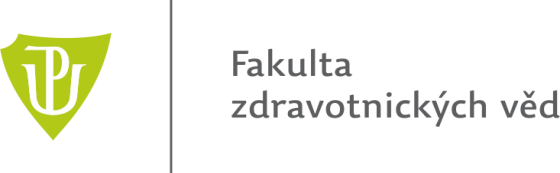 Studijní plányhttps://www.fzv.upol.cz/studenti/studium/doktorske-studium/
Aktuální rozvrh a studijní plán každého studijního programu je vyvěšený na webu fakulty 
Student si zapisuje předměty dle studijního plánu svého programu dané formy studia (prezenční / kombinovaná)
Pozor na kreditové požadavky pro jednotlivé kategorie předmětů
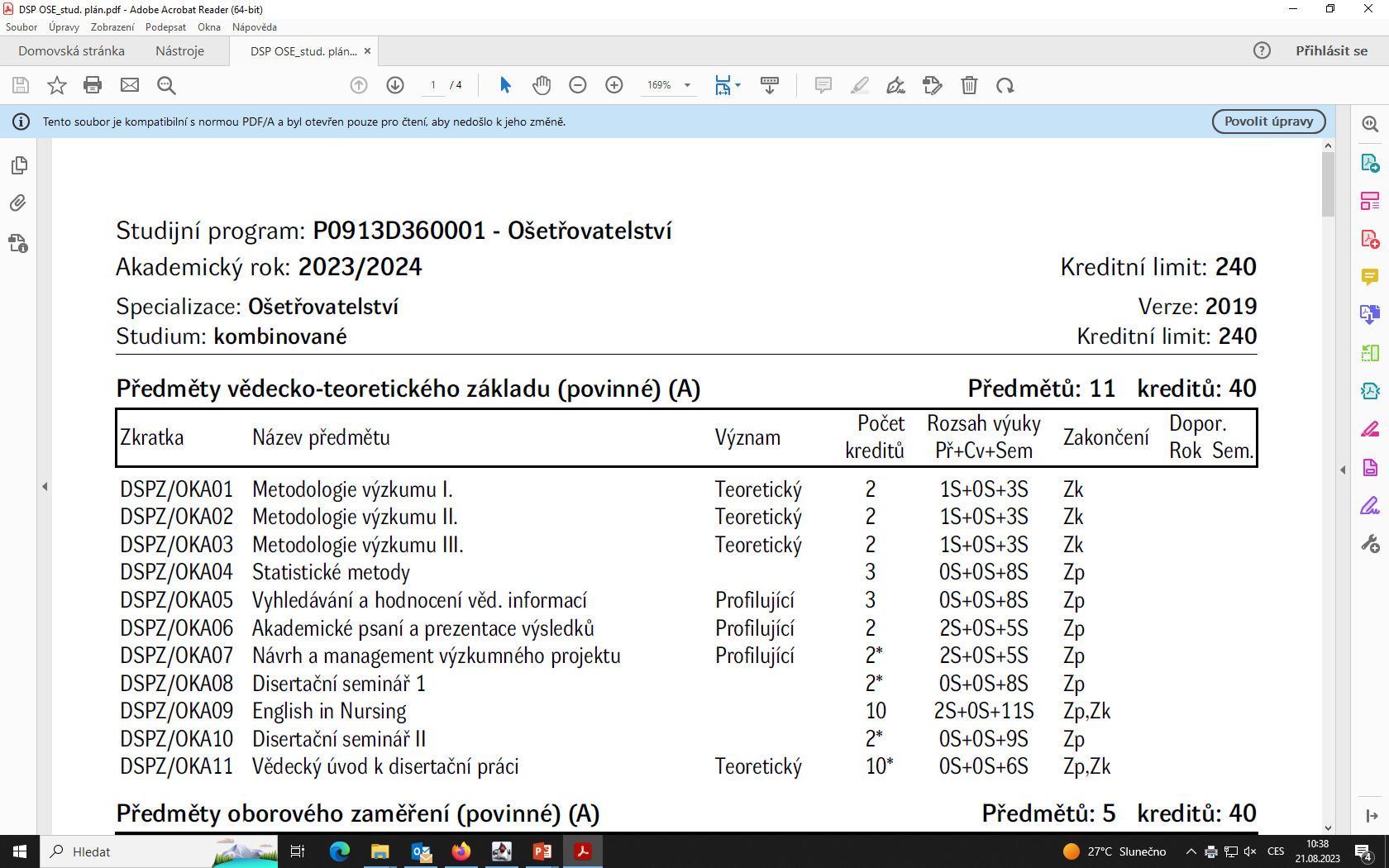 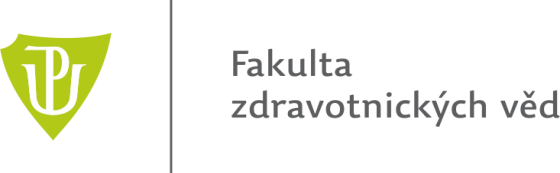 Zápis předmětů a zkoušek
Na předměty i zkoušky se student vždy registruje ve STAGu.

Výsledek zápočtu/zkoušky zapisuje do STAGu garant předmětu (viz sylabus předmětu ve STAGu) nebo studijní referentka na základě odevzdaného Záznamu o zápočtu/zkoušce (vzor na webu FZV).

Záznam o zápočtu/zkoušce musí být vždy podepsán zkoušejícím, příp. garantem předmětu.

Nesplněné předměty studenta DSP se na konci akademického roku ve STAGu odepisují na základě odezvdané výroční zprávy a student si je může zapsat znovu v následujícím akademickém roce.
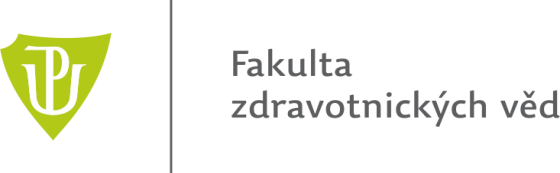 Uzavření studijních povinností daného akademického roku
Studenti mají povinnost do 5. září 2025 odevzdat výroční zprávu.
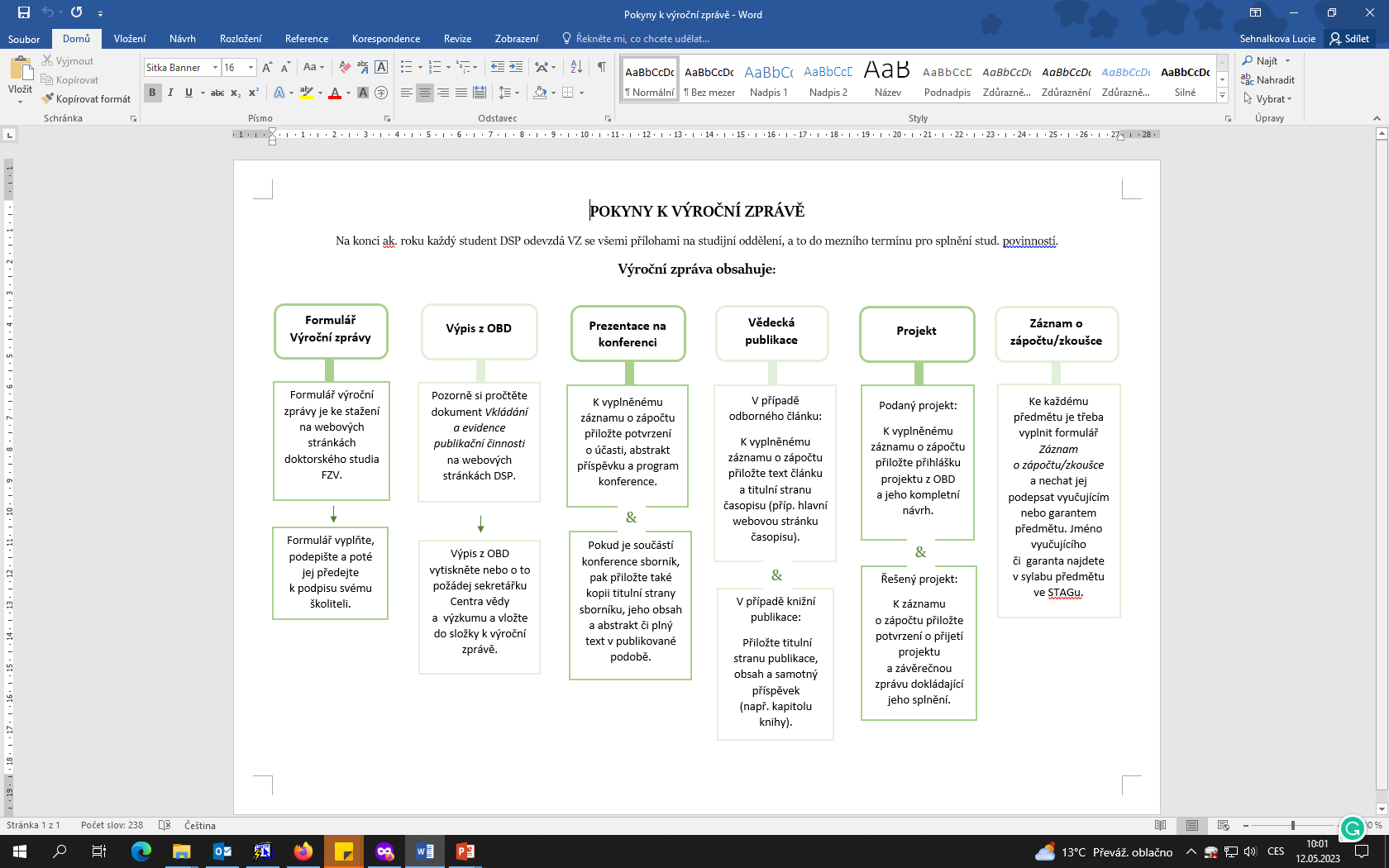 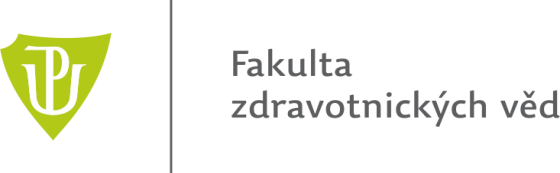 Podmínky studia
Optimální počet získaných kreditů za jeden akademický rok činí 60 kreditů.
Student je povinen získat minimum 40 kreditů za daný akademický rok nebo 80 kreditů při součtu kreditů předchozího a stávajícího akademického roku.
Student je povinen získat minimum 240 kreditů za celé studium. Po splnění všech studijních povinností se může přihlásit na státní závěrečnou zkoušku a obhajobu dizertace – obě zkoušky musí být splněny do 2 let.
Maximální doba doktorského studia činí 7 let.  
Student DSP má nárok na přerušení studia v max. délce 3 let. Přerušení studia z důvodu rodičovství se nezapočítává do maximální doby přerušení studia.
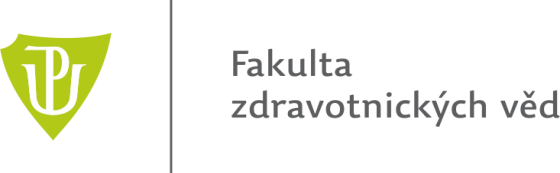 Kde najít informace
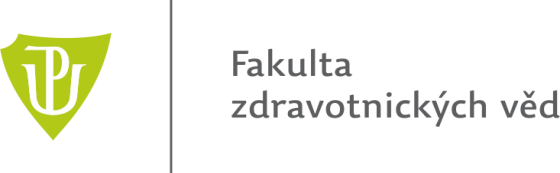 Webové stránky fakultyhttps://www.fzv.upol.cz/studenti/studium/doktorske-studium/
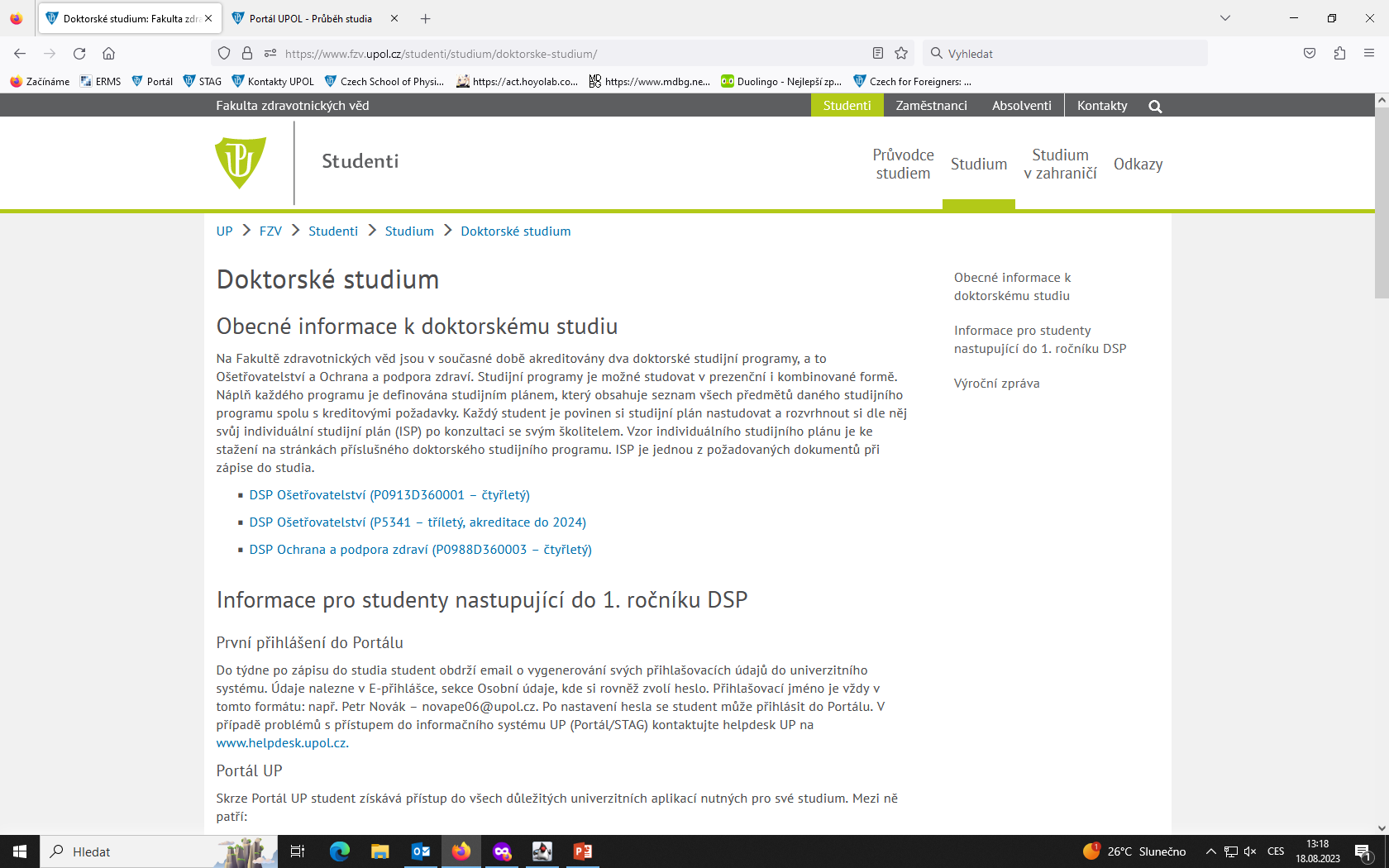 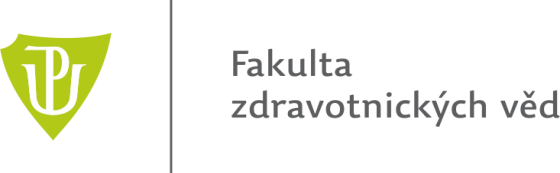 UP Portalhttps://portal.upol.cz/
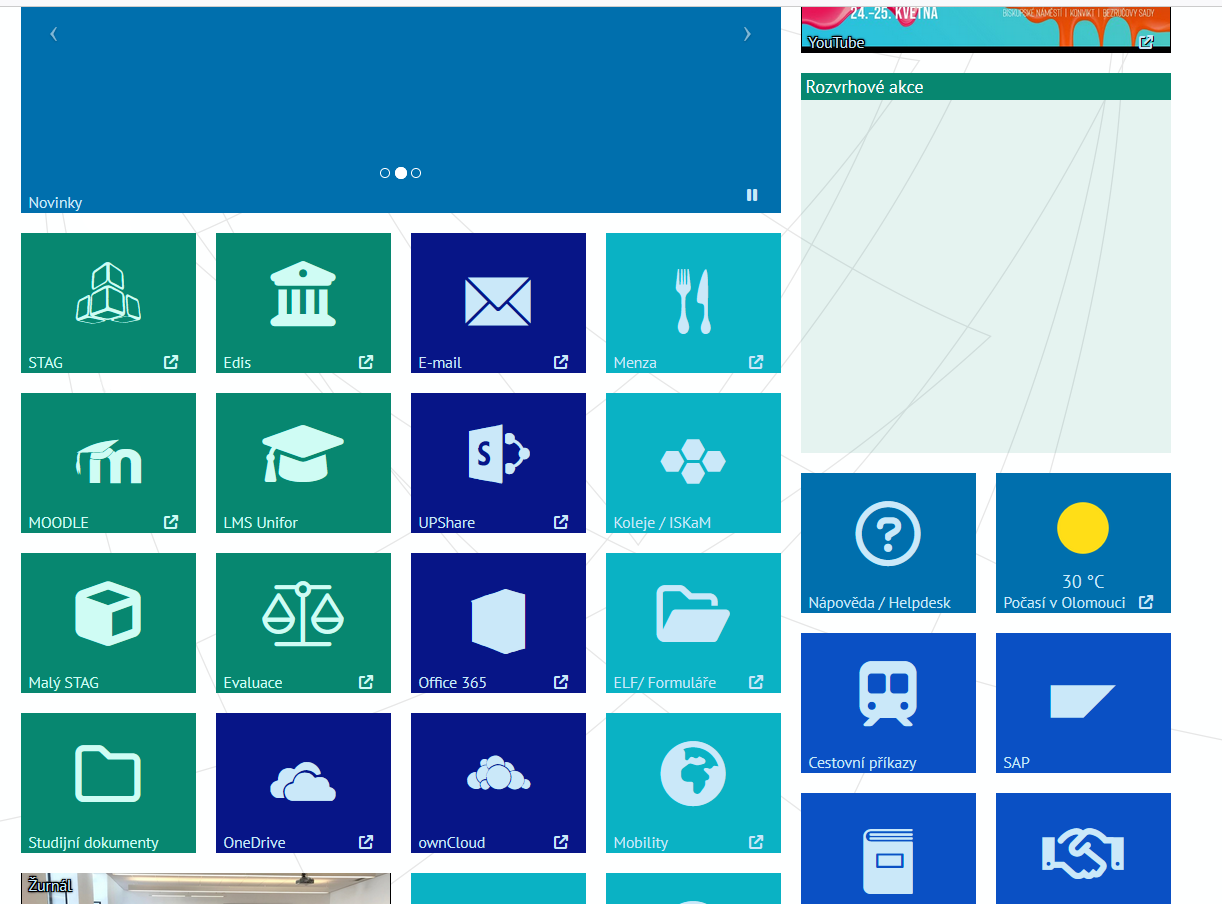 Univerzitní email - Outlook
Přihlašovací jméno ve formátu novaja01@upol.cz 
Heslo je stejné jako do Portálu
Možnost nastavit si přeposílání emailu (Nápověda)
Student je povinnen si průběžně kontrolovat univerzitní emailovou schránku a používat ji výhradně pro komunikaci se zaměstnanci UP.
DSP Newsletter & Newsletter UP
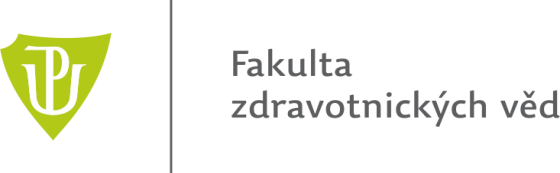 Portal > Elektronické žádosti
Žádost o přerušení studia, změnu tématu DSP ad.
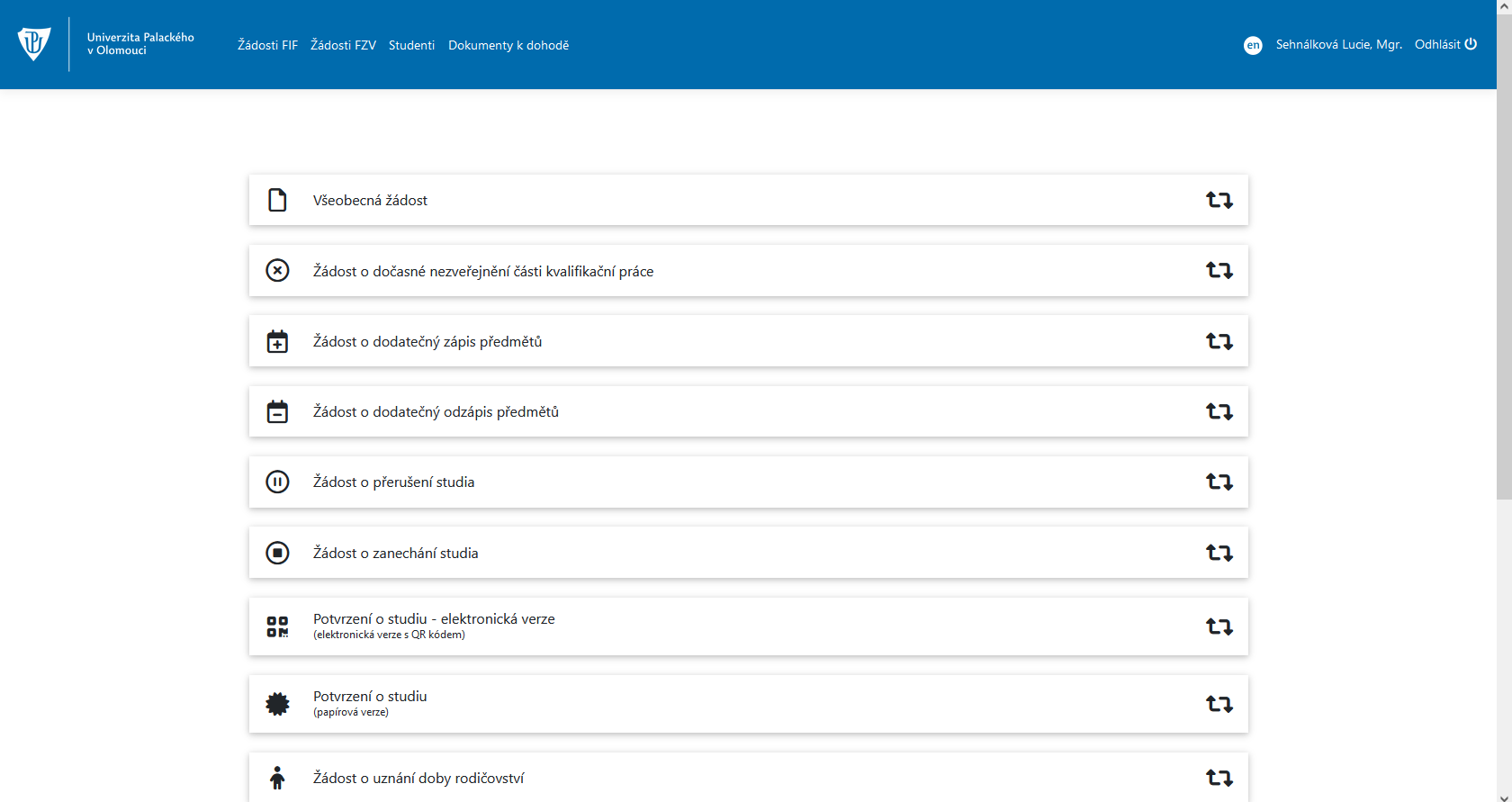 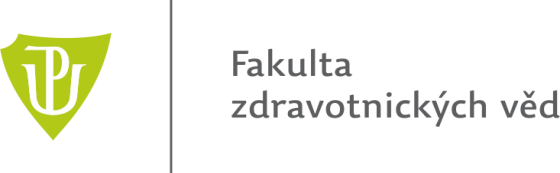 Doctoral Space UP
https://www.upol.cz/studenti/dsp/
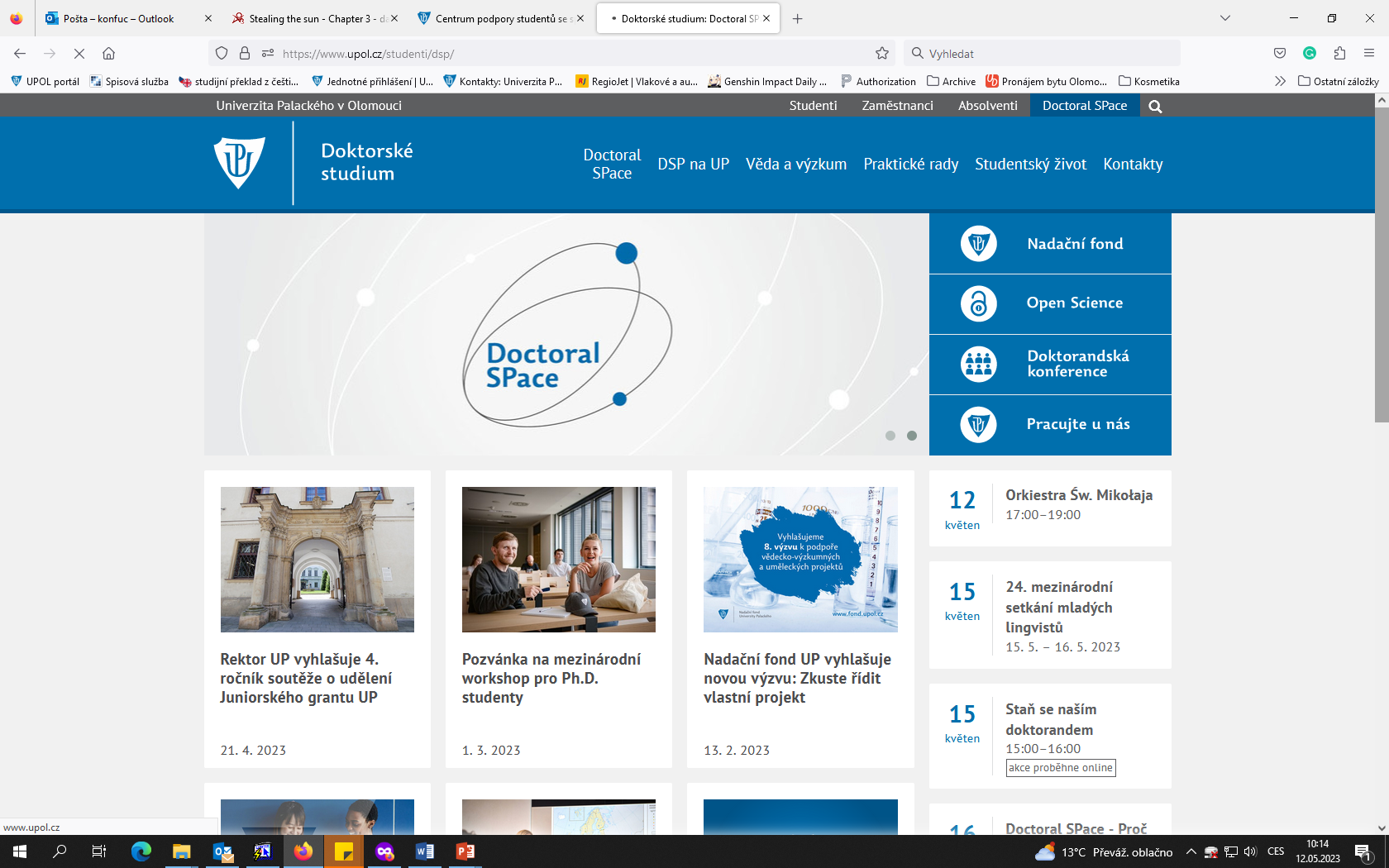 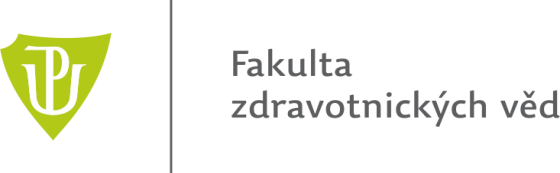 Kariérní centrum UPhttps://kariernicentrum.upol.cz/student/
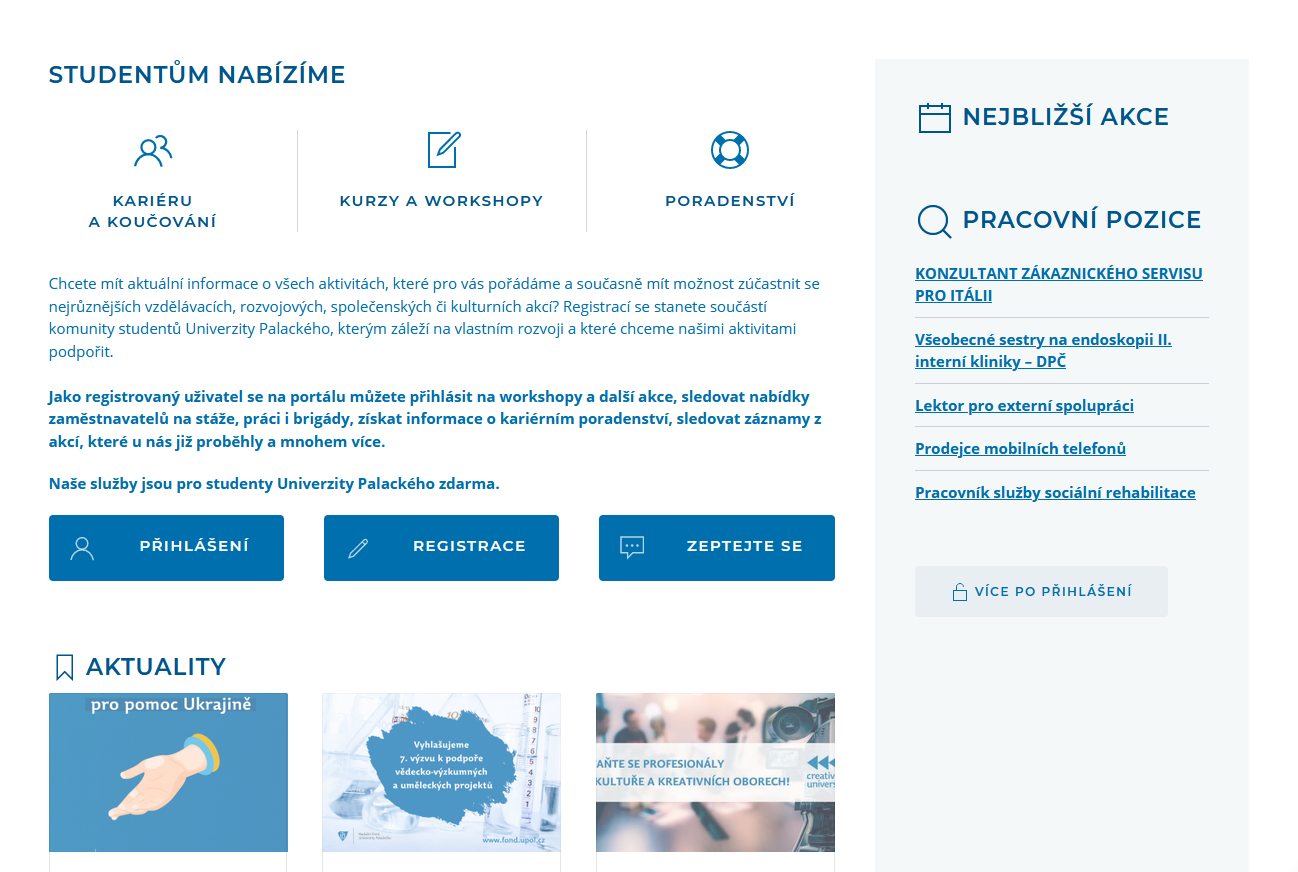 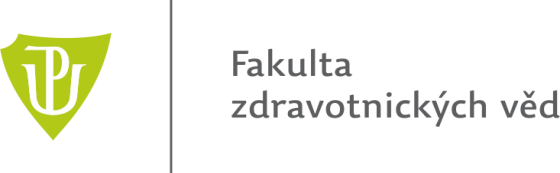 Celoživotní vzdělávání UPhttps://czv.upol.cz/cs/courses-for-employees/
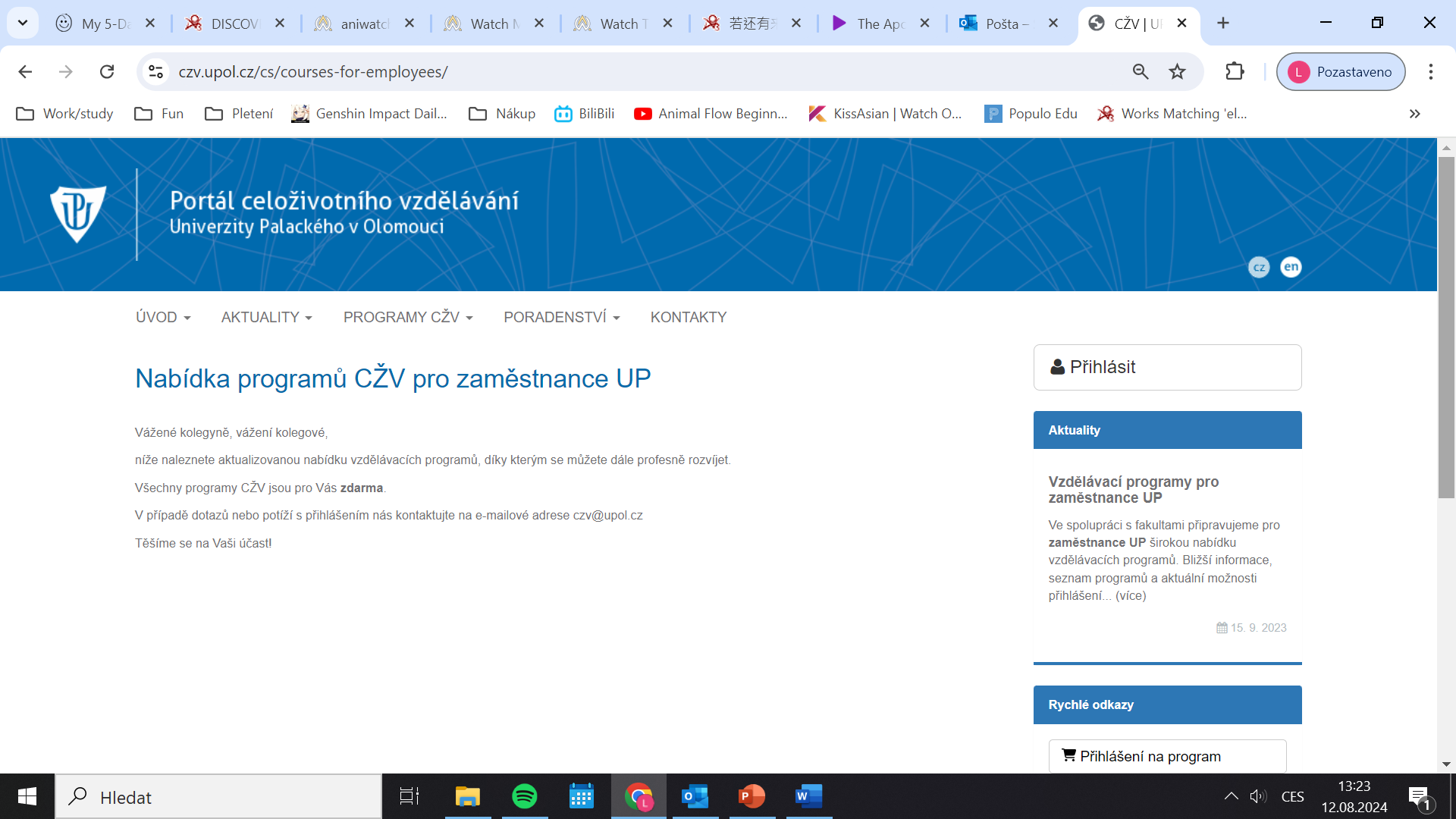 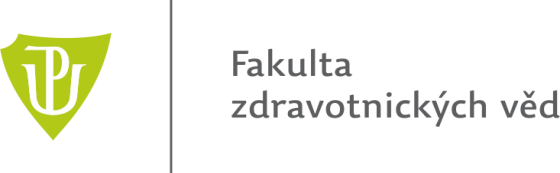 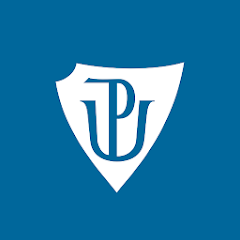 UPlikace
Ke stažení zdarma na Google Play 
Vytvoř si svůj rozvrh
Zapiš se na zkoušky a zápočty
Zkontroluj si své studijní výsledky
Také mapa všech budov UP, knihovny, sportovních center ad.
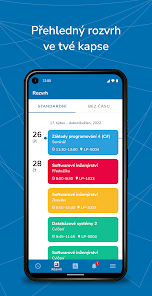 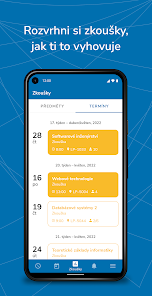 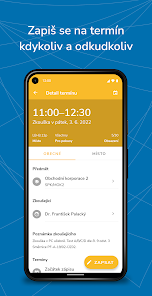 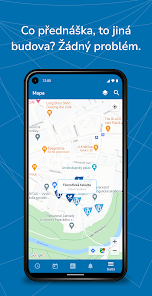 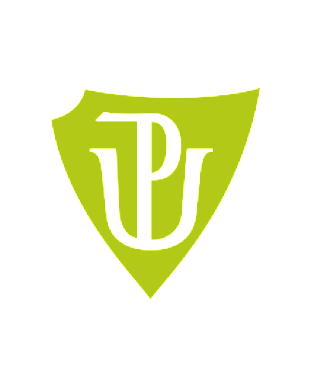 Prostor pro dotazy
Mgr. Lucie Sehnálková
Studijní oddělení, kancelář 2.052
 lucie.sehnalkova@upol.cz; +420 585 632 840
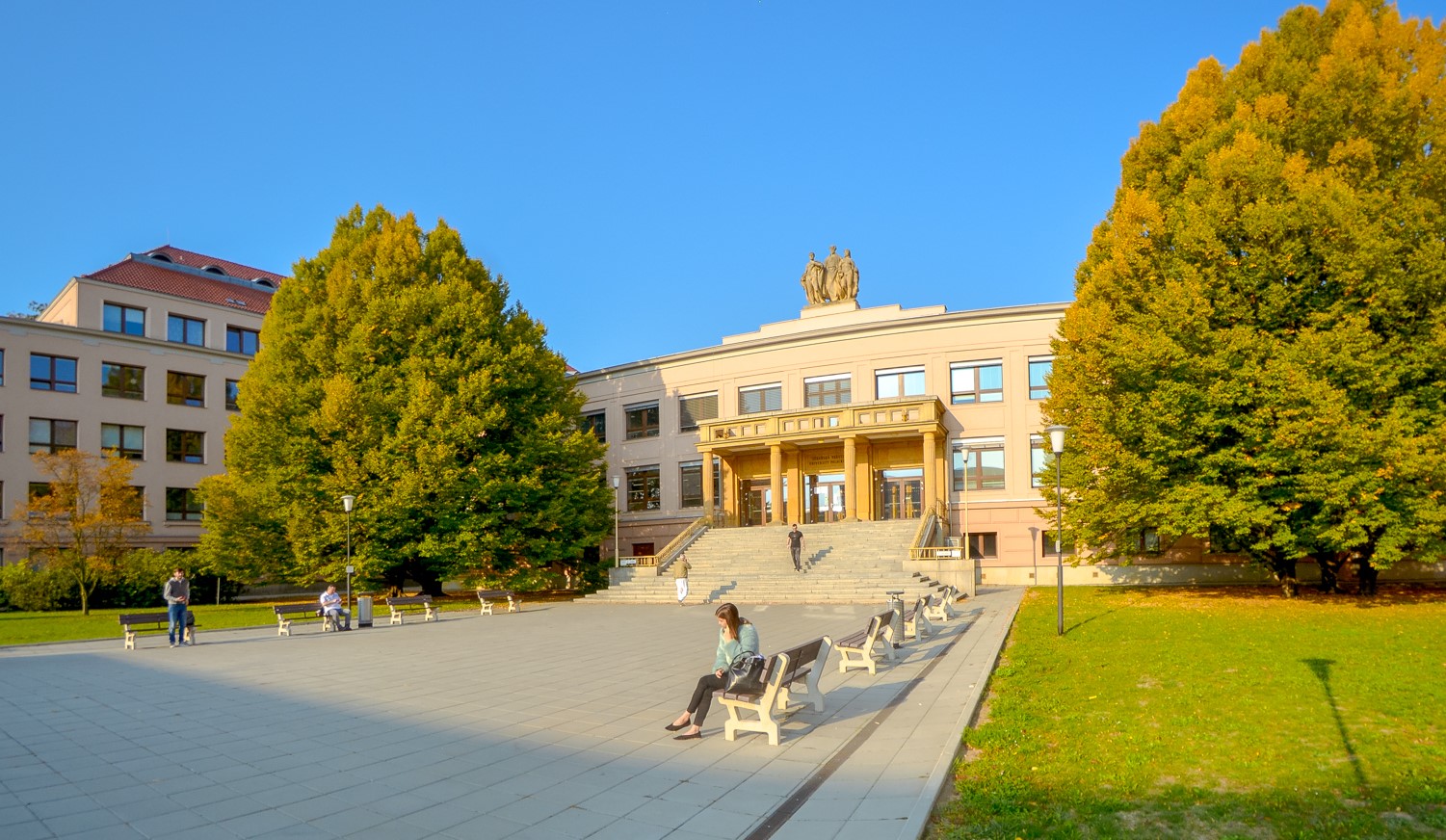 Přeji vám úspěšné vykročení do studia.